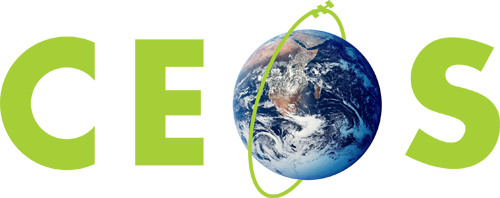 Committee on Earth Observation Satellites
CEOS and the
GEO Work Programme
CEO Team
Plenary Agenda Item #13b
29th CEOS Plenary
Kyoto International Conference Center
Kyoto, Japan
5 – 6 November 2015
Transitioning to the
Transitional Work Programme
GEO Community
Programme Board
2017-2019
2016
2012-2015
GEO 
Work 
Plan
Initial
 3 Year GEO Work
 Programme
Transitional Work 
Programme

“The necessary            implementation tool to ensure continuity of   GEO actions in 2016.”
Foundational Tasks
Community Activities
Candidate Initiatives
Flagships
26 Tasks
IN, SB, ID
Foundational Tasks
Community Activities
Initiatives
Flagships
Transitioning CEOS
CEOS objectives and priorities:
A well-structured ‘space task’ to highlight the critical importance of work to systematically implement the space component of GEOSS, e.g. through VCs, WGISS/WGCV.
New CEOS proposal reflected: GEO-DARMA.
Smooth transition for CEOS’s existing significant contributions: GFOI, GEOGLAM, Blue Planet, Energy, CapD, many many more.
Current state
Structure and content still    inconsistent.
Less rigid
(and clear)
roles
2016
Transitional Work 
Programme

“The necessary            implementation tool to ensure continuity of   GEO actions in 2016.”
Still open      for additional contributions and               clarifications
Pre-Plenary  review cycle  ‘skipped’.
Foundational Tasks
Community Activities
Candidate Initiatives
Flagships
Additional proposals
Agencies are invited 
to identify or propose 
additional CEOS contributions 
to the GEO Work Programme.
Where (should) you find CEOS
(Candidate)
Initiatives

“Pilot Services”
Community
Activities

“Exploring 
Opportunities”
(Likely)
Flagships

“Pre-Operational”
~15%
60%
25-30%
Handover?
NEW!
GEO-DARMA
Space-Task  Lead
Foundational Tasks

Data, GEOSS Common Infrastructure, Capacity Building,                     Advocacy,  Resource Mobilization
CapD, Data Mgmt, Data Sharing, GCI     Evolution,Spectrum
6
The Space Task
GD-05 focuses on the long-term work required to develop a comprehensive and sustained ‘space component’ of the GEOSS.  It reflects the major contributions CEOS makes to GEO/GEOSS through:
The Virtual Constellations.
Key work of WGCV and WGISS to make space data more accessible and actionable.
Provides the ‘point of engagement’ with GEO’s focus on systematically defining and prioritizing requirements for Societal Benefit Areas.
Text updated following SIT Technical Workshop.
The Space Task
GD-05 is complemented by other contributions CEOS may make to GEO:
Through specific teams set up to work with particular user communities.
Through contributions to specific activities or groups.
Through leadership roles, e.g. on steering committees.
Other Foundational Tasks, such as our involvement on Data Sharing and Data Management.
GD-05 provides a clear ‘place’ to talk about the accomplishments of the space segment of GEOSS.
Proposal of CEOS Leadership
CEOS welcomes its ability to contribute through both the dedicated space-task, as a long-term effort to build the space segment of GEOSS, and through specific activities, initiatives and flagships.
CEOS notes that the more flexible approach to description of activities, and to their internal management, can offer value.  
However, CEOS also notes that recognition of contributions, both at a leadership level and a working level, must be clear to all. 
CEOS notes that the document is still very much a work in progress, and suggests that a further iteration be completed prior to it coming in to effect for 2016.